Allgemeines Parallelogramm
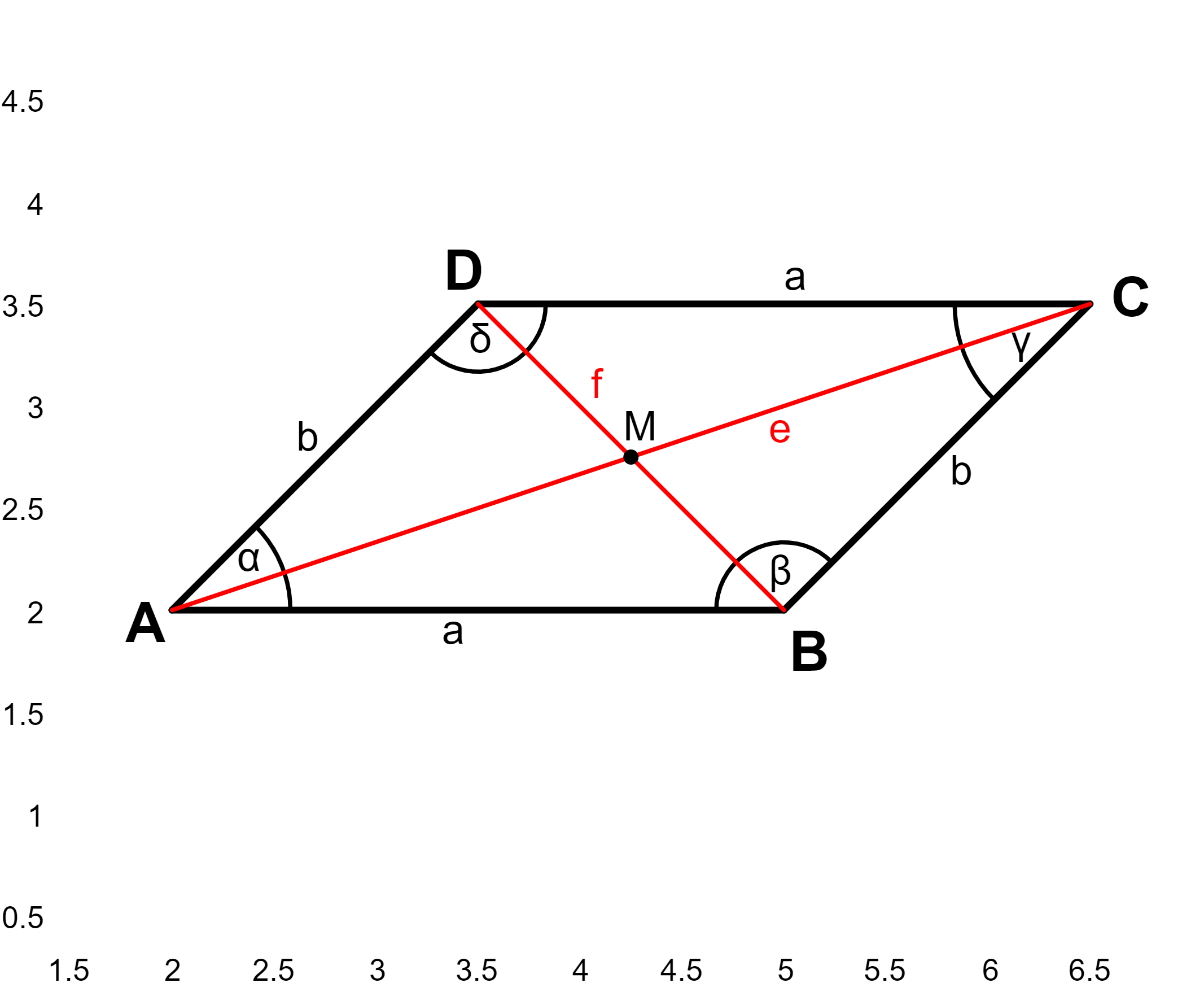 Allgemeines Parallelogramm
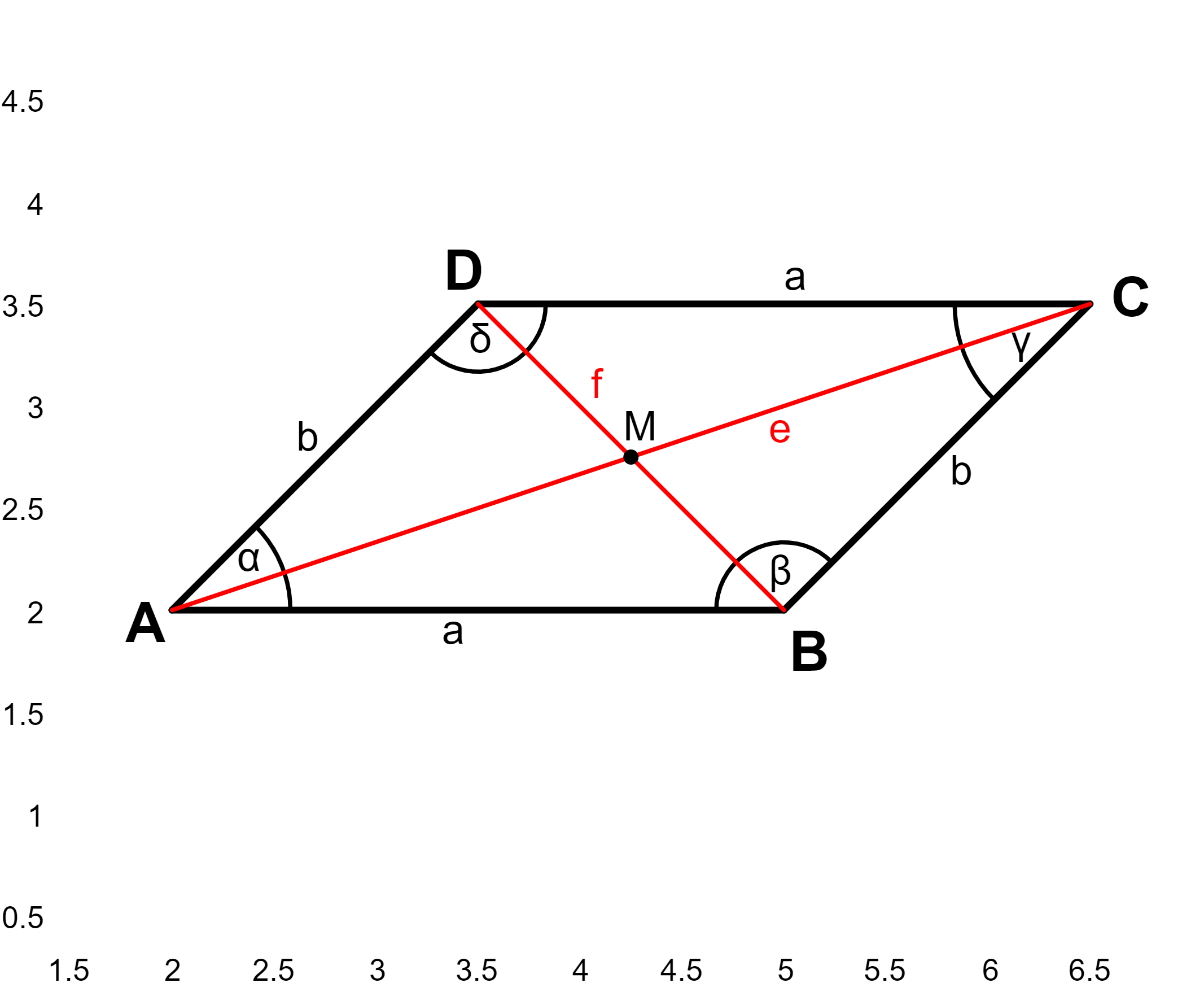